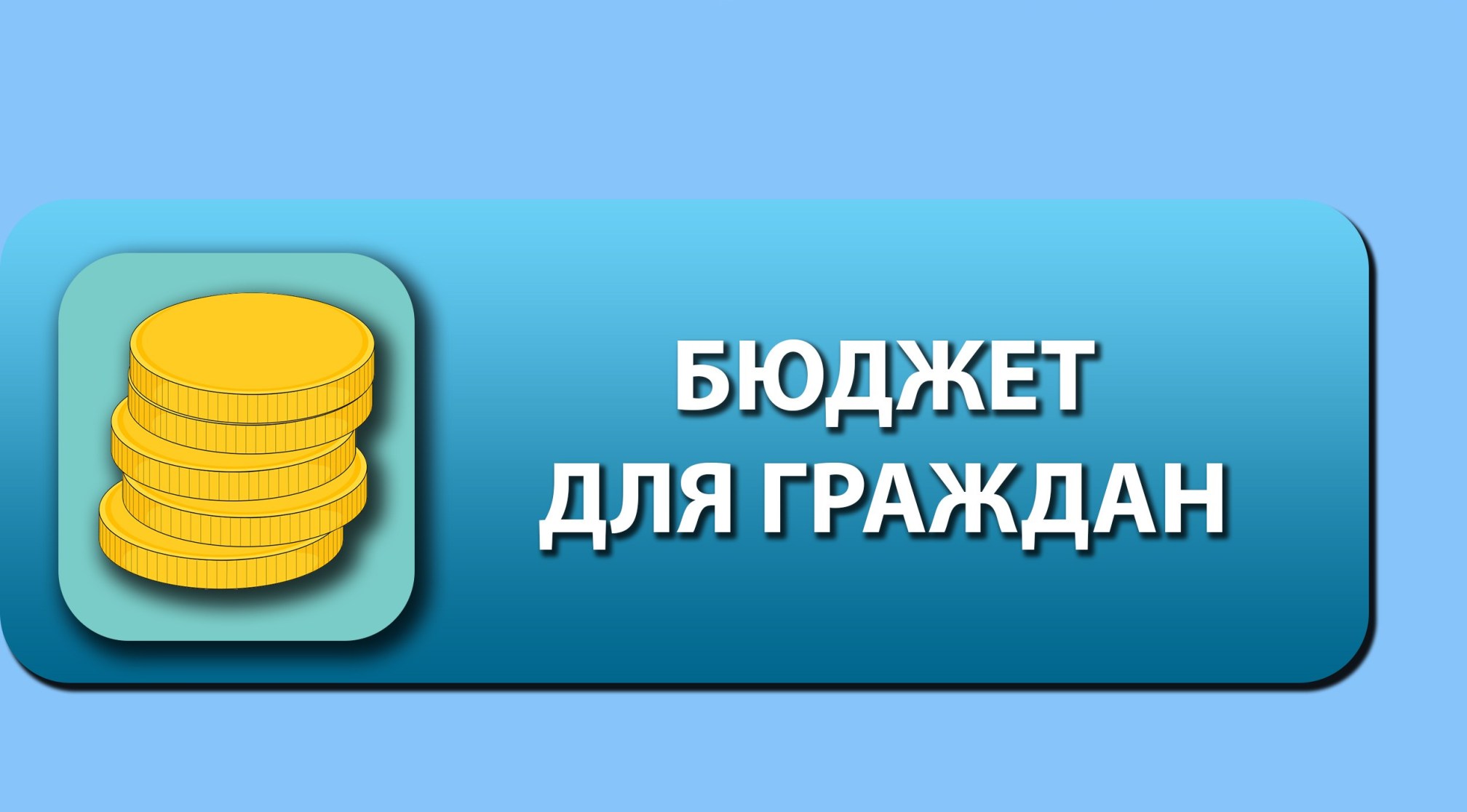 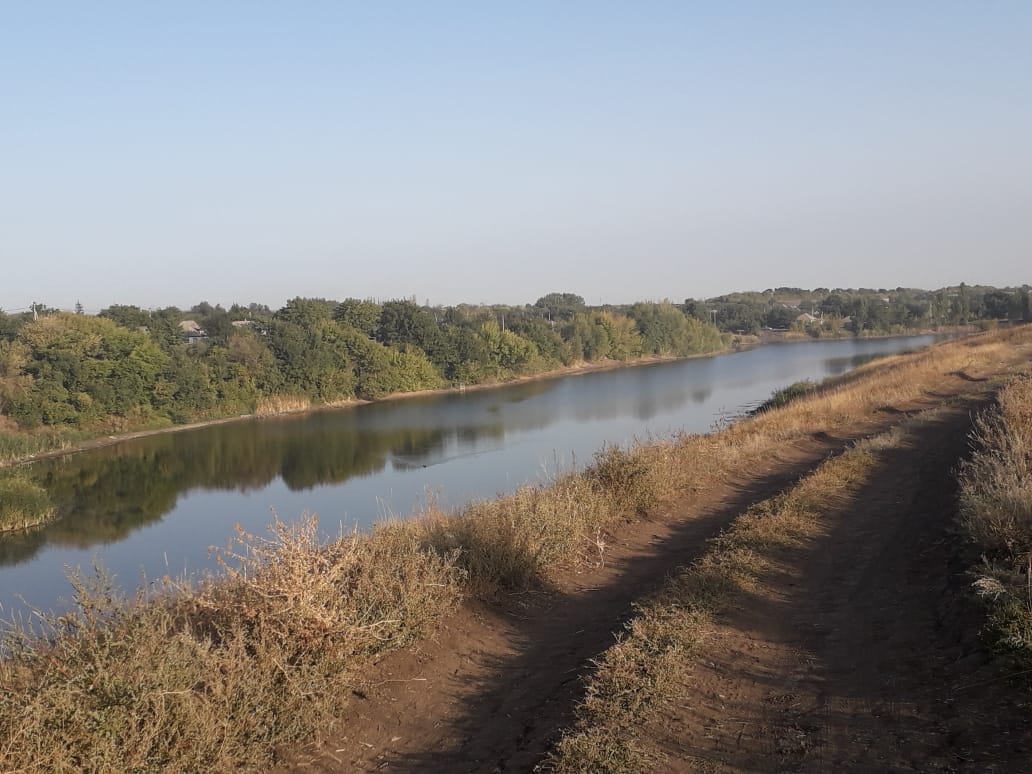 Проект БЮДЖЕТА
На 2024 год 
и плановый период
2025-2026 годов
Ковалевского сельского поселения Красносулинского района
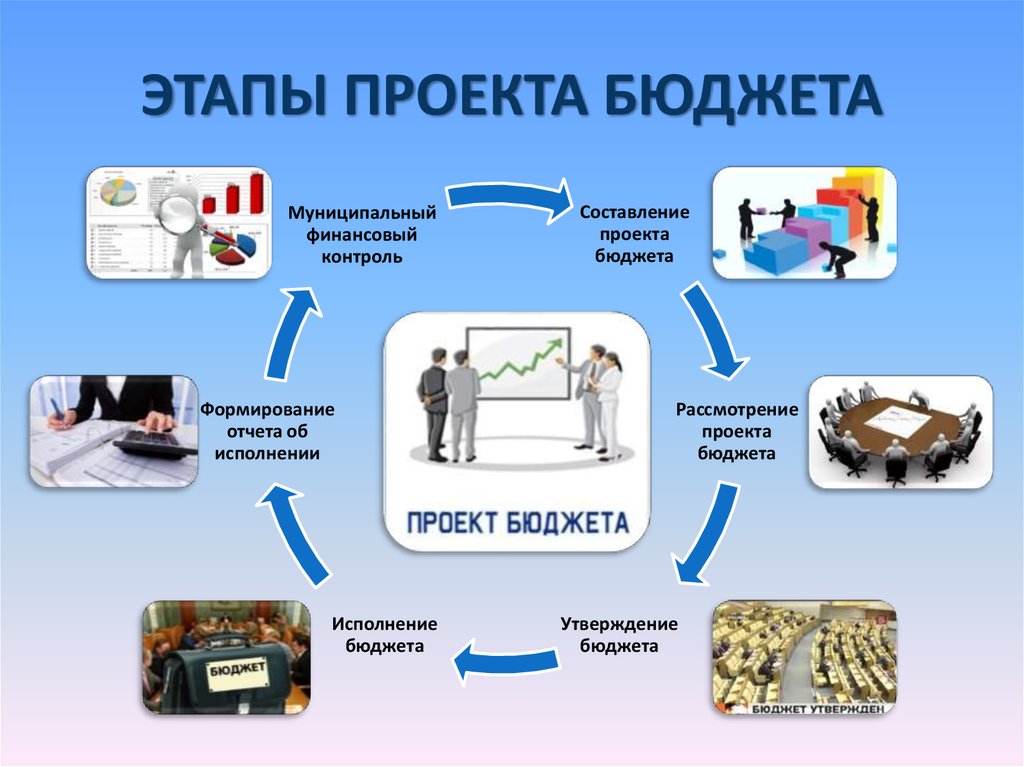 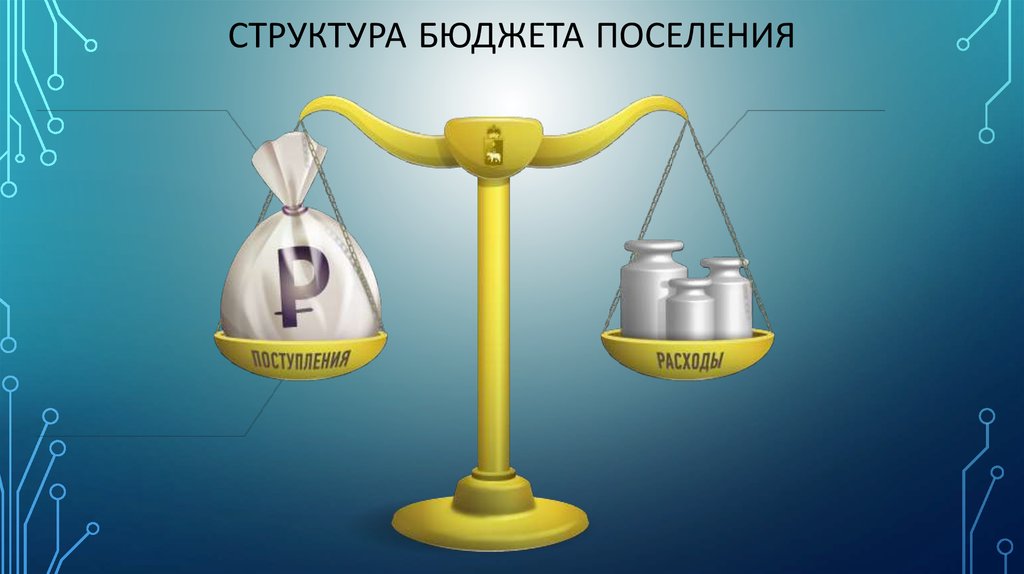 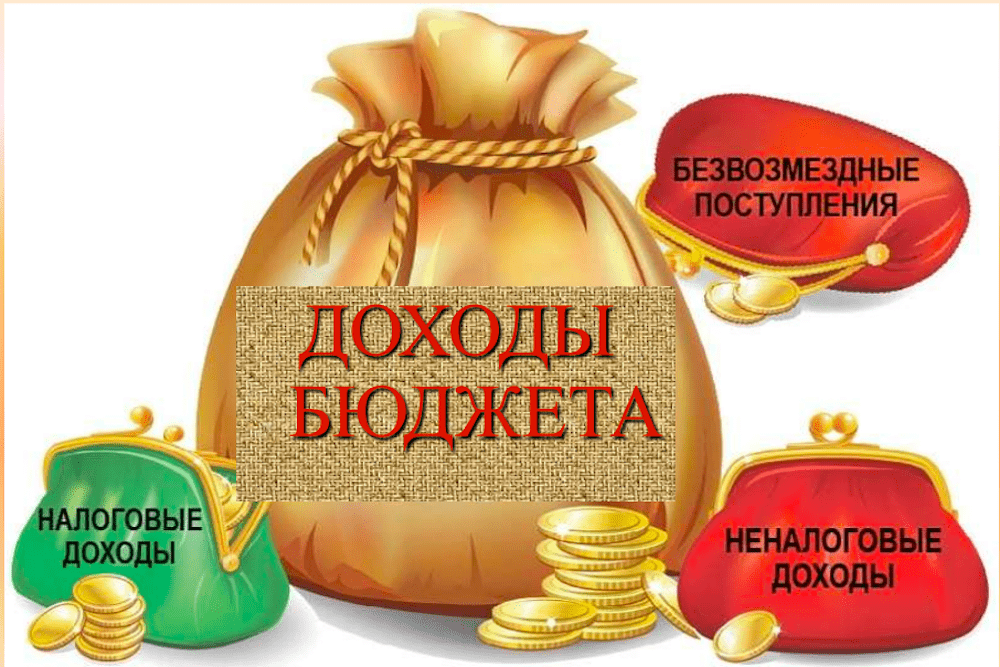 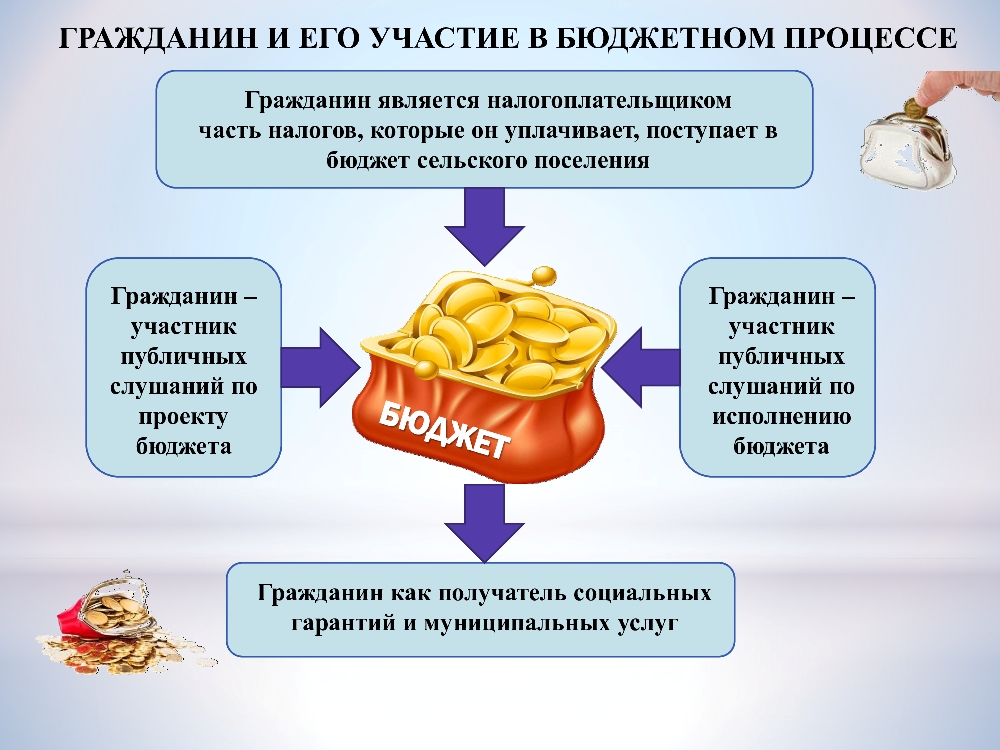 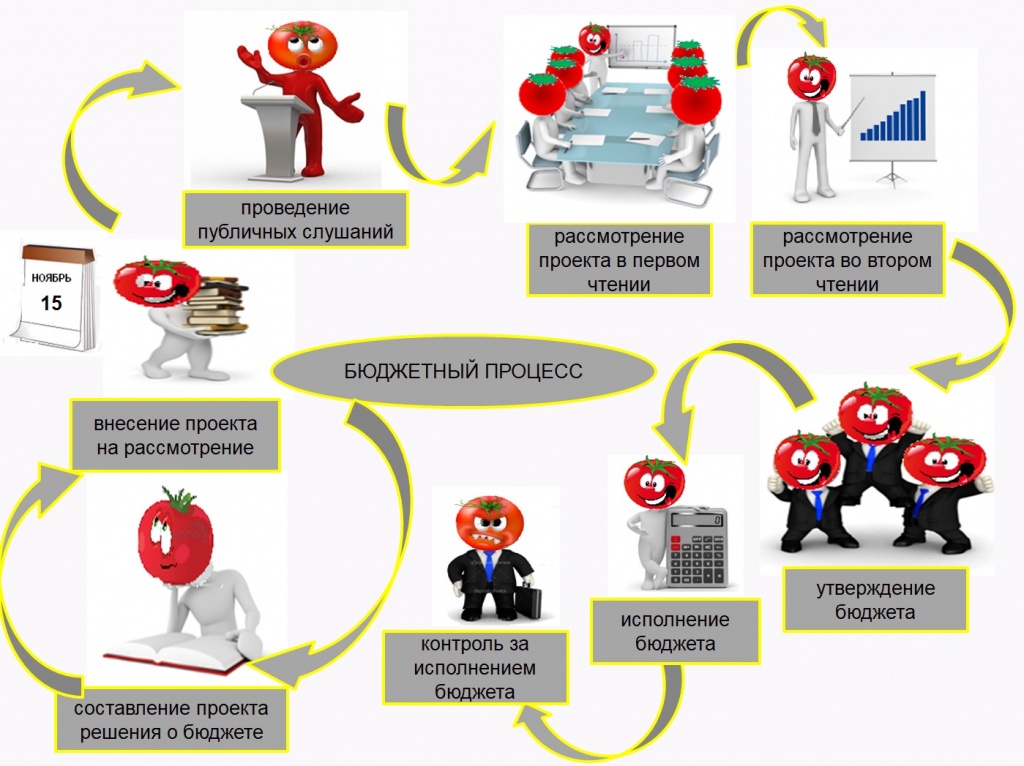 Основа формирования проекта бюджета Ковалевского сельского поселения на 2024 год и плановый период 2025 и 2026 годов:
Прогноз социально-экономического развития Ковалевского (Постановление  Администрации Ковалевского сельского поселения Красносулинского района от 27.07.2023 № 56)

Основные направления бюджетной и налоговой политики Ковалевского сельского поселения на 2024-2026 годы (Постановление Администрации Ковалевского сельского поселения от 25.10.2023 №78
Муниципальные программы Ковалевского сельского поселения(проекты изменений в них)
Проект бюджета на 2024 год и на плановый период 2025 и 2026 годов направлен на решение следующих ключевых задач:
Основные характеристики бюджета на 2024-2026 годы
Основные параметры бюджета Ковалевского сельского поселения на 2024 год
Основные параметры бюджета Ковалевского сельского поселения на 2024-2026 годы
Динамика доходов бюджета поселения
Собственные доходы Ковалевского сельского поселения
Структура налоговых и неналоговых доходов бюджета Ковалевского сельского поселения
Динамика поступлений налога на доходы физических лиц в бюджет Ковалевского сельского поселения
Безвозмездные поступления*
*Объем безвозмездных поступлений в бюджет поселения будет уточнен на основании проекта областного
бюджета для рассмотрения ко 2 чтению на 2023 год и на плановый период 2024 и 2025 годов
Расходы бюджета поселения
Муниципальные программы Ковалевского сельского поселения в бюджете поселения
В соответствии с решением от 20 июля 2018 года № 59 «Об утверждении Положения о бюджетном процессе в муниципальном образовании «Ковалевское сельское поселение» проект бюджета составлен на основе муниципальных программ Ковалевского сельского поселения.

Всего на реализацию 8 муниципальных программ Ковалевского сельского поселения в 2024 году предусмотрено 15282,5 тыс. рублей, в 2025 году – 12456,5 тыс. рублей и в 2026 году – 68699,4 тыс. рублей.
Расходы бюджета поселения, формируемые в рамках муниципальных программ Ковалевского сельского поселения, и непрограммные расходы
Расходы на культуру
Расходы на жилищно-коммунальное хозяйство
Программная структура расходов бюджета поселения